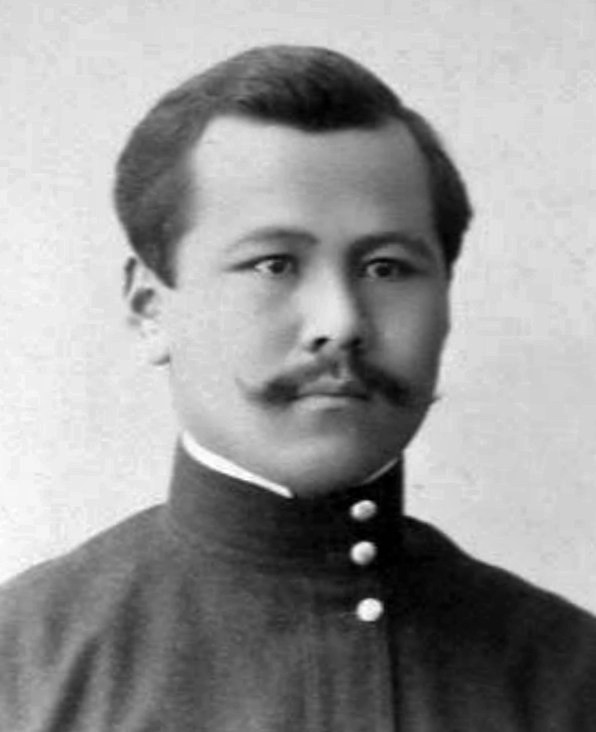 Тарих рақымсыз. Ол-ғұламаны да, білгірді де, өнер иесін де, хандар мен патшаларды да аямайды. Ол өз заңына қарсы келгендердің бәрін езіп –жаншып жүре береді. Тарих заңдары кері қайтуды білмейді және оны жаратпайды.
Мұстафа Шоқай
Топқа бөлу
С
М
I Аялдама. Ганюшкин ауылы
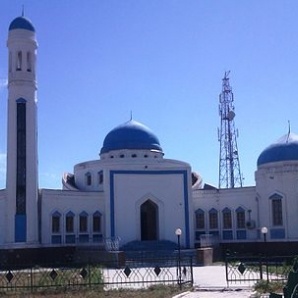 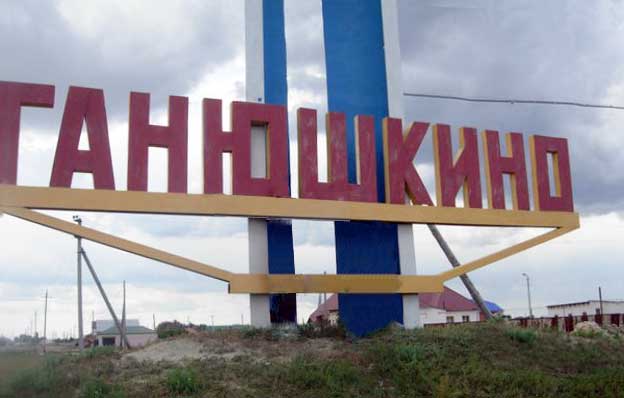 Үй тапсырмасы: “Сыңарын тап”
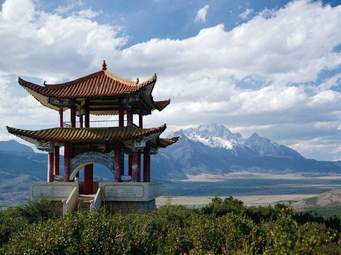 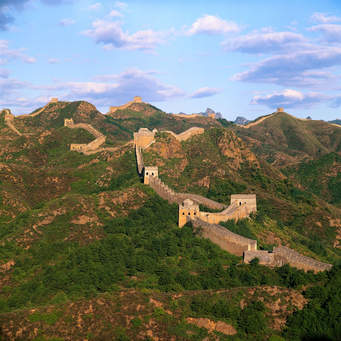 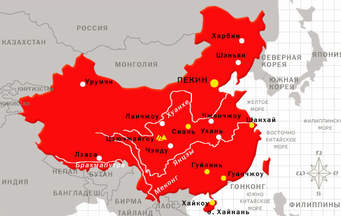 II Аялдама. Атырау қаласы
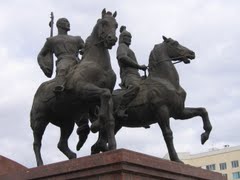 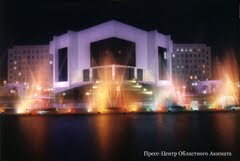 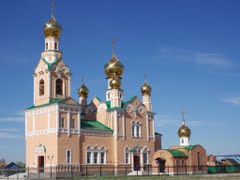 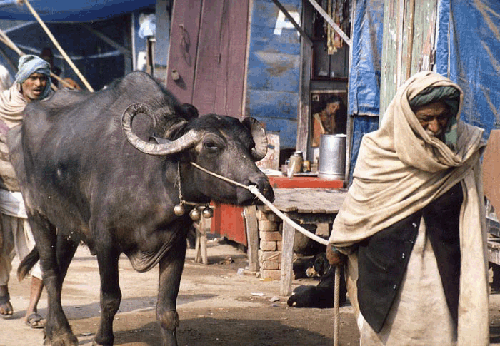 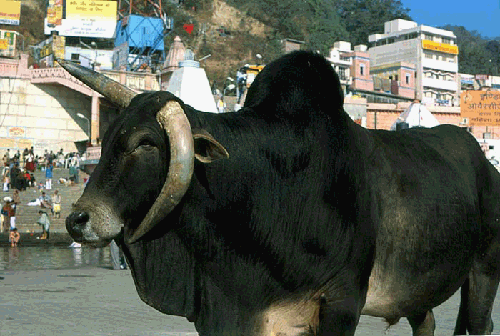 XVII-XVIII ғ. Үндістан
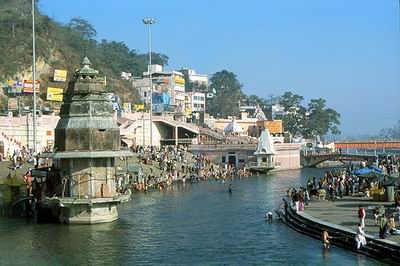 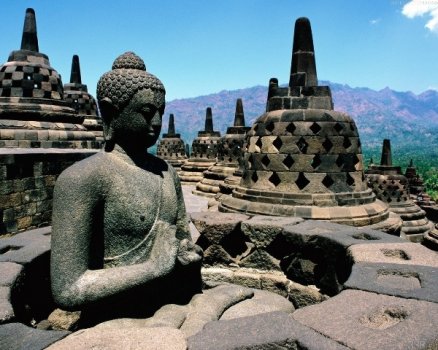 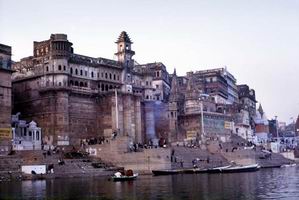 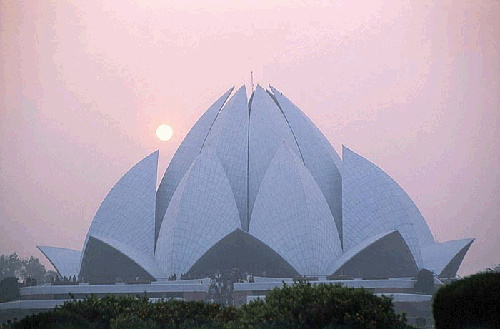 ХҮІ ғасырда Дели сұлтанғы өмір сүрді.
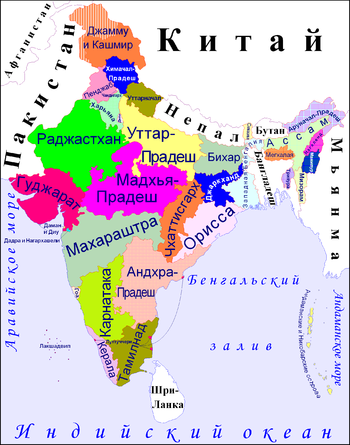 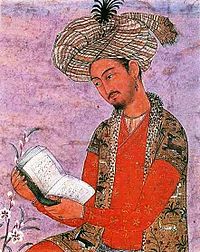 Бабыр
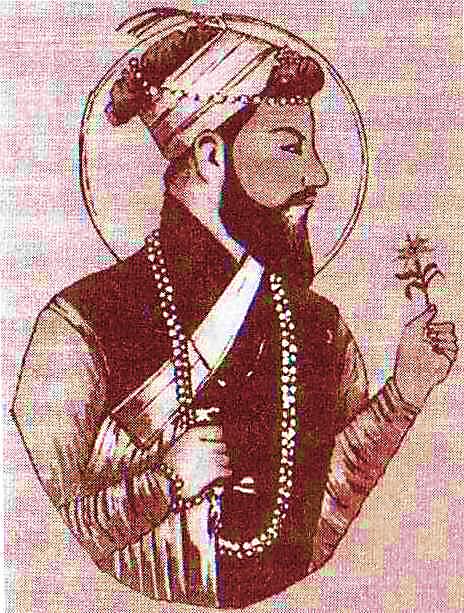 Аурангзеб
Орталықтандырылған басқару жүйесі
Падишах барлық билікті иемденді
Әскери-феодалдық мемлекет
Облысты субад басқарды
19 субадқа бөлінді (облыс)
Ұлы Моғол империясындағы жер иеленудің түрлері
Падишах - ...........
Феодалдық жеке жерлер
Джагир - ......
Заминдар - ....
Вакф - .....
Инам - .....
Әлеуметтік жағдайы
Касталық жүйе үнді қоғамының мызғымас беріктігінің тұғыры болды.
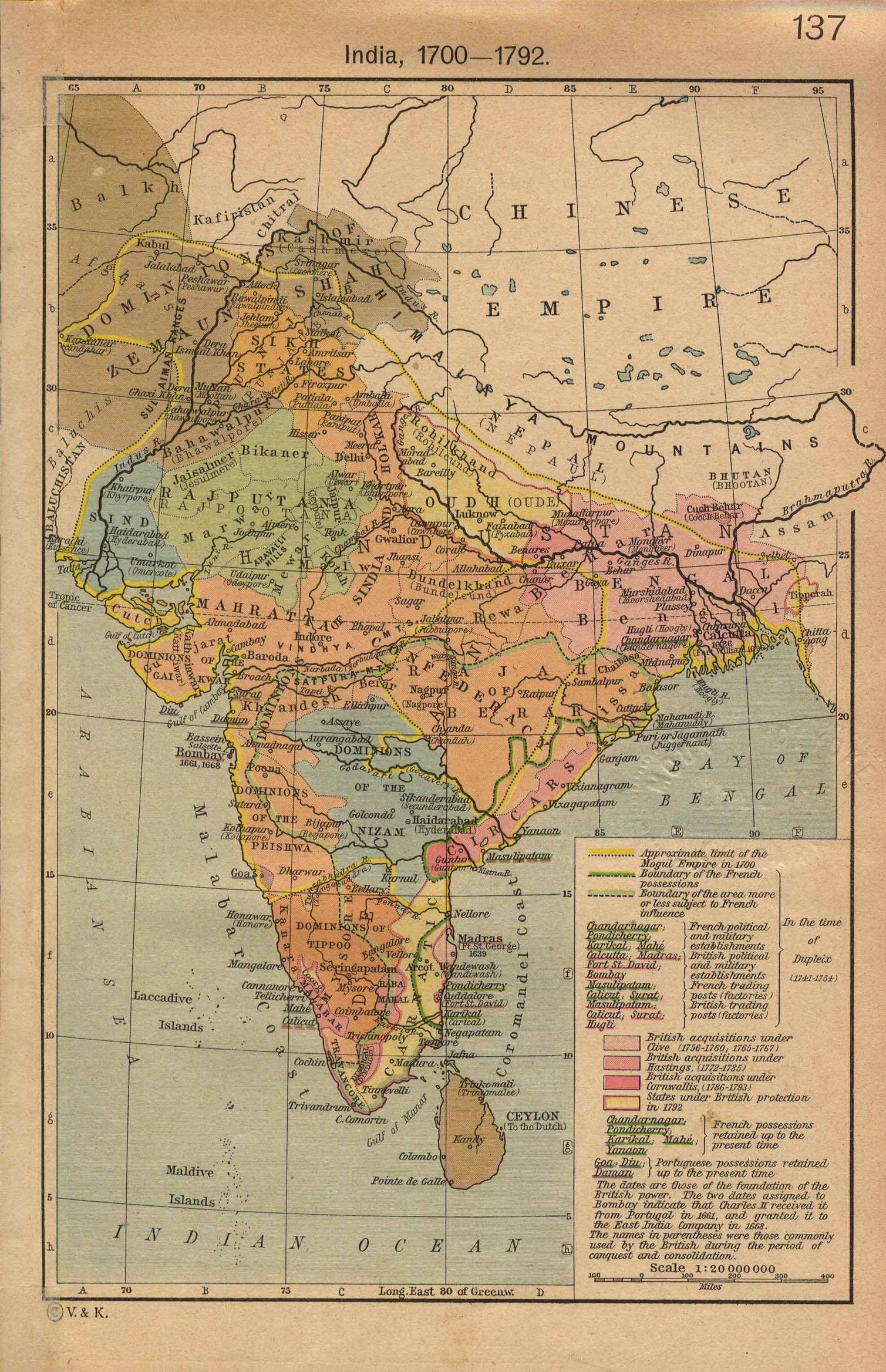 Касталық жүйеге қарсы мемлекттердің құрылуы
Сикха мемлекеті
Маратха мемлекеті
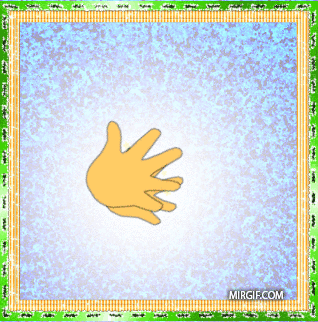 Сергіту сәті
І Карл
Бөкей
Наполеон
Е.Пугачев
Абылай
Токугава Иэясу
Джефферсон
С.Датұлы
Жәңгір
Ли Цзычэн
Жоламан
І Петр
Махамбет
Ұлы Моғол империясының ыдырауы. Халық көтерілістері.
1739ж.- Иранның билеушісі Нәдір шах
1747ж.- Ауған билеушісі Ахмед шах Дуррани
К.Маркс «Ұлы Моғолдардың билігін жергілікті жерлердегі уәкілдері құлатты. Уәкілдердің құдіретін маратхалар күйретті. Маратхалардың құдіретін ауғандар күйретті, ал олар бір–бірімен соғысып жатқанда британдықтар пайда болды да, олардың бәрін бағындырып алды»
Үндістанды еуропалықтардың отарлай бастауы.
18 ғ.басында ағылшын мен француздар Үндістанда бірнеше сауда компанияларын негіздеді. 
Ең күштісі ағылшындардың Ост-Үнді компаниясы болды. Сол арқылы ағылшындар үнділердің ұсақ мемлекеттерін бағындырды.
Ағылшындар өз мүдделерін қорғау үшін, сипай әскерлерін құрды. Аз уақыттан соң Бенгалияны басып алды.

19 ғасырда маратхаларды бағындырғаннан кейін, Үндістанның басым бөлігін өзіне қаратты.
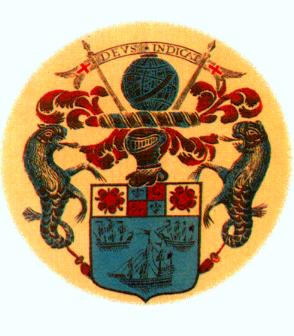 1773 ж. Заң бойынша Үндістанды басқару жүйесі
Кестені толтыр
Кестені толтыр
Кім туралы?
1658 жылдан бастап Ұлы Моғол империясының билеушісі. Билік үшін талас-тартыста карсылас бауырларын өлтіріп, әкесін тұтқындады. Декан мен Оңтүстік Үндістанды жаулап алуды аяқтады. Үндістерді қудалады.
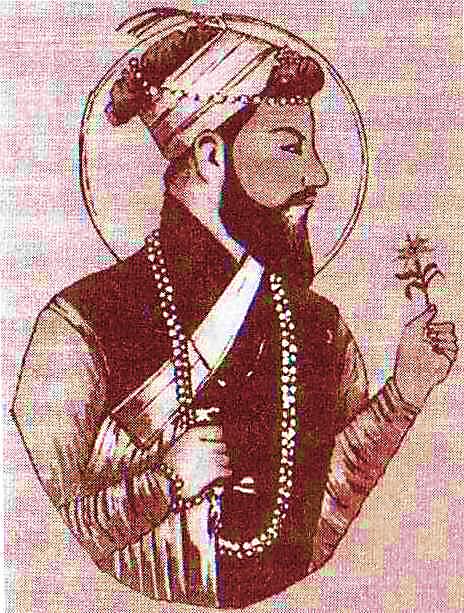 Аурангзеб
Кім туралы?
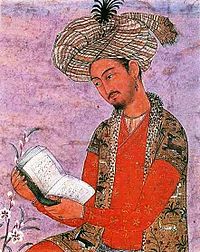 Үндістандағы Ұлы Моғолдар Империясының негізін қалаушы. Әйгілі Ақсақ Темірдің немересі . Бұрын Ферғана мен Кабулда билік жүргізген. Ұлы Моғол империясында исламды мемлекеттік дін деп жариялады.
Бабыр (Бабур)
Терминдермен жұмыс
Джагир – 

Заминдар – 

Сикхизм –

Сипайлар –
3 аялдама: Астана қаласы
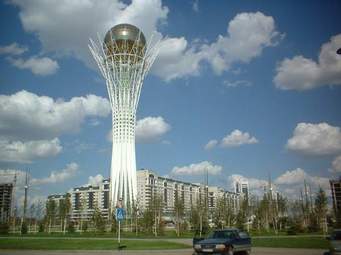 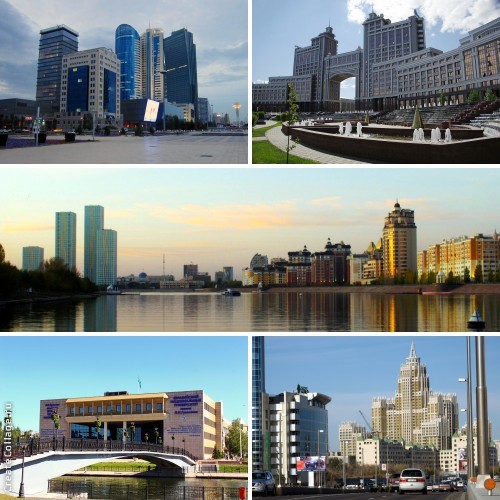 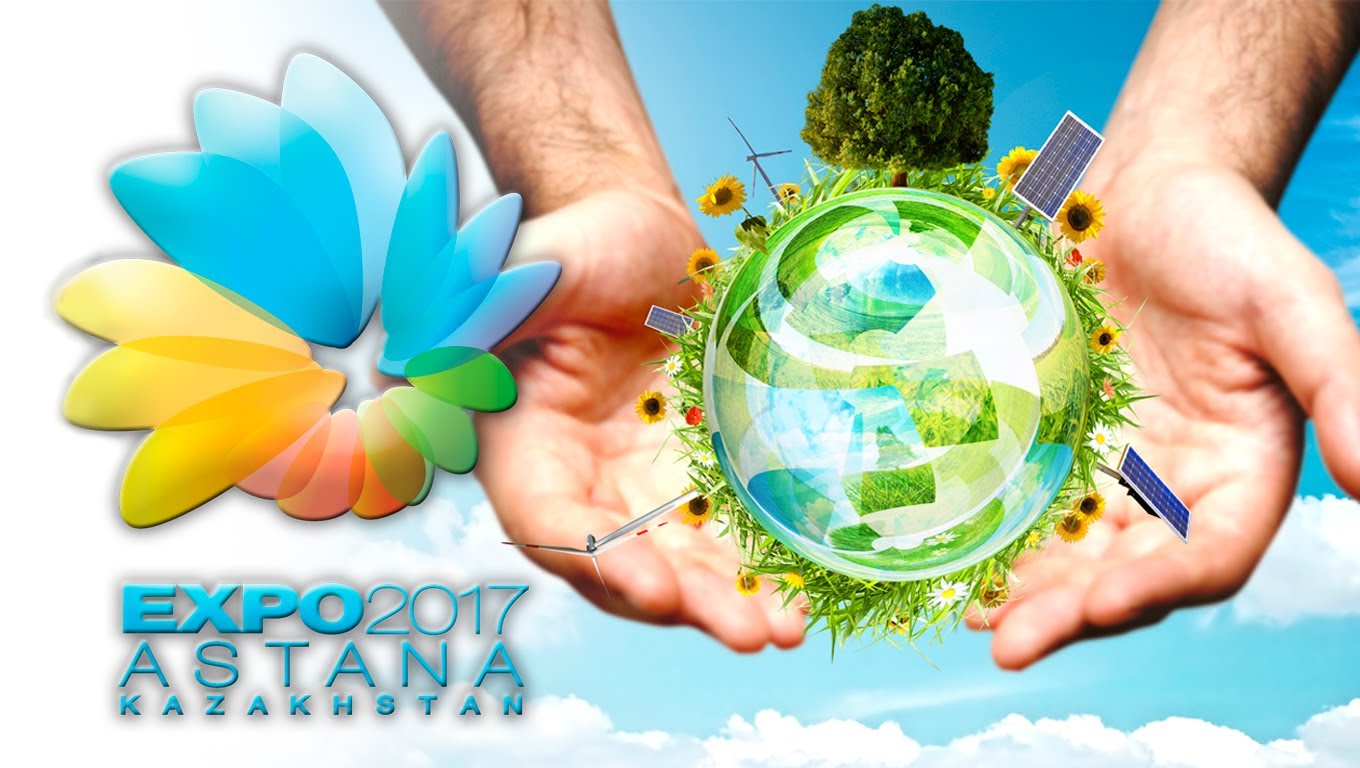 Үнді елінің «ЭКСПО-2017» халықаралық көрмесіне қатысуы қазақ-үнді стратегиялық серіктестігінің нығаюына және «жасыл энергетика» саласындағы ынтымақтастықтың жаңа мүмкіндіктеріне жол ашпақ.
Бүгінгі таңда Қазақстан мен Үндістан арасында қандай байланыс бар?
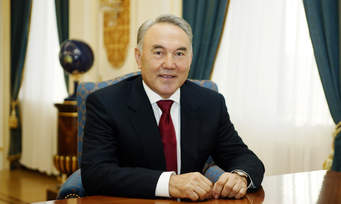 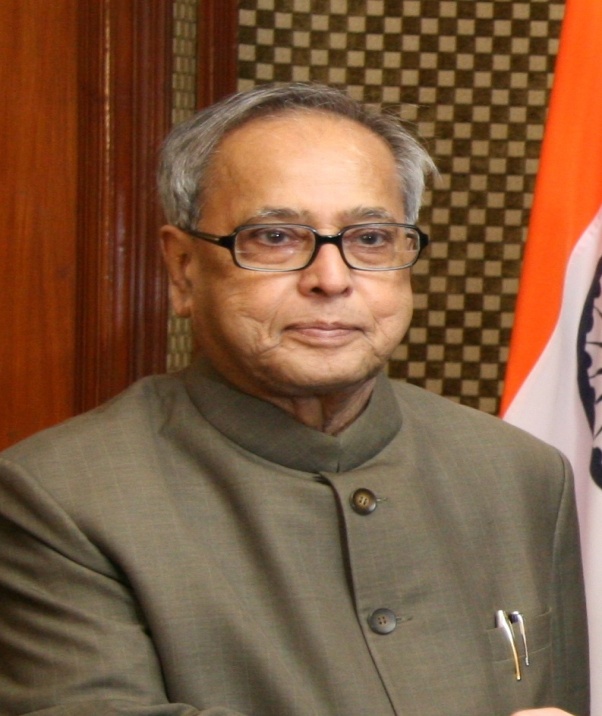 Нурсултан Назарбаев
Пранаб Мукерджи
Қазақстан – халқы татулыққа ұйыған, жастары жасампаздыққа ұмтылған елге айналды. Бір буын ауыспай-ақ, мүлдем басқа сипаттағы жаңа ұлт, жаңа ел болдық. Күллі әлем таныған, құрметтеп төріне оздырған беделді мемлекетпіз. Мұның бәрі бір күнде, бір сәтте бола салған жоқ.